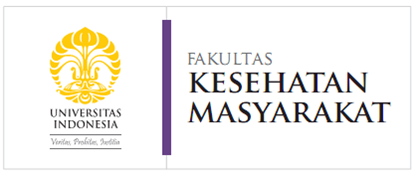 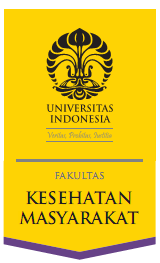 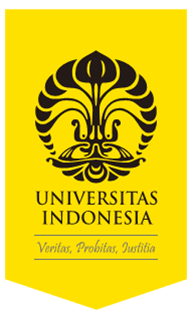 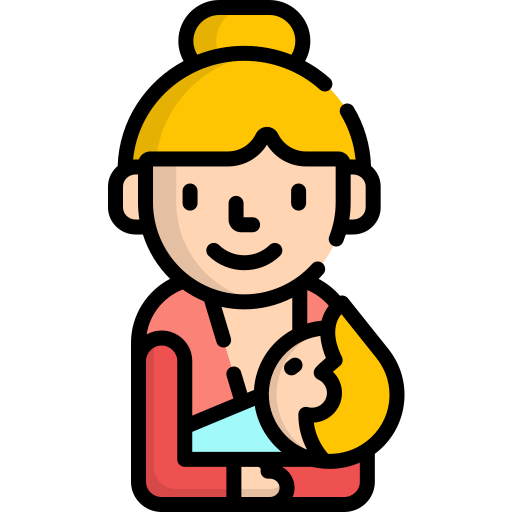 Apa dan Mengapa 1000 HPK?Mata Kuliah : Dasar Gizi Kesehatan Masyarakat
Wahyu Kurnia Yusrin Putra
Prodi Gizi, Departemen Gizi Kesmas
FKM UI
2020
[Speaker Notes: Assalamualaikum Wr Wb
Kali ini dalam mata kuliah Dasar Gizi dalam 1000 HPK kita akan membahas tentang Komposisi ASI bersama saya Wahyu Kurnia dari Prodi Gizi, Dep Gizi Kesmas FKM UI]
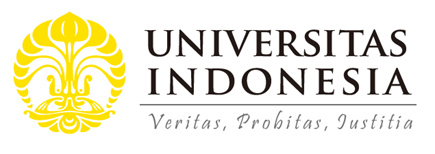 Apa yg akan dibahas?
01
02
03
Definisi 1000 HPK
Mengapa 1000 HPK penting?
Apa akibat jika 1000 HPK tidak terlewati dg baik?
[Speaker Notes: Yang akan kita bahas pada video ini yaitu
Kebutuhan gizi bayi
Pemenuhan gizi bayi 0-6 bulan
Pemenuhan gizi bayi 6 bulan ke atas]
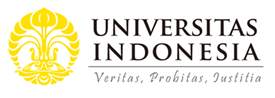 1000 HPK adalah periode mulai dari konsepsi hingga anak berusia 2 tahun
9 bulan di dalam kandungan
(9 x 30 hari  = 270 hari)

2 tahun pertama setelah lahir
(2 x 365 hari = 730 hari)

Total (270+730 hari) = 1000 hari
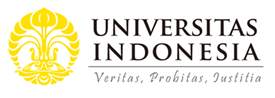 Periode 1000 HPK merupakan masa terjadinya pertumbuhan dan perkembangan pesat  sel dan organ tubuh anak. Agar optimal, maka dibutuhkan asupan energi dan zat gizi yang adekuat.

Sehingga kekurangan asupan dalam jangka waktu lama di periode ini akan mengakibatkan penurunan kecepatan pertumbuhan dan perkembangan organ untuk menyesuaikan dengan suplai makanan yang tersedia
Mengapa 1000 HPK penting?
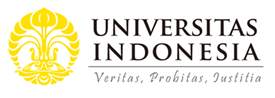 Sumber gambar: Achadi, dkk., 2020
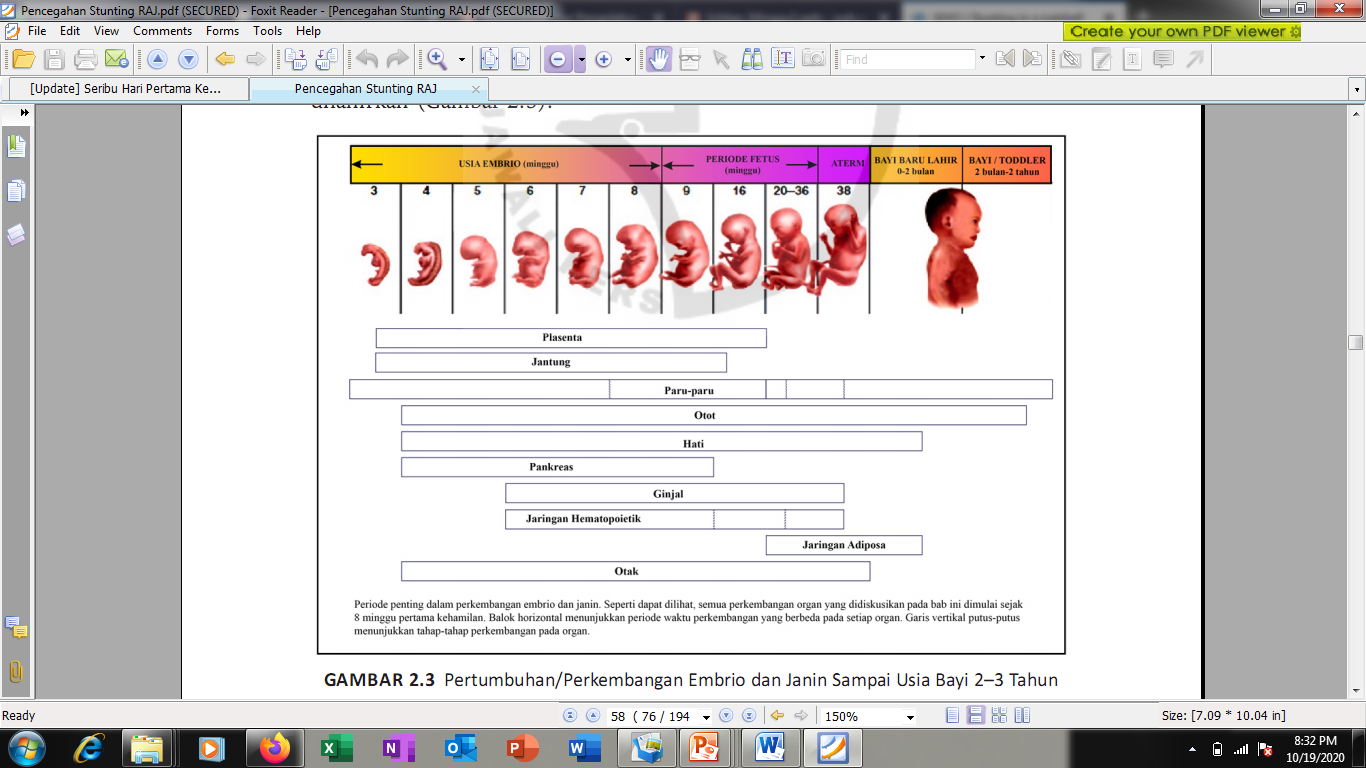 Proses pertumbuhan dan perkembangan di periode 1000 HPK
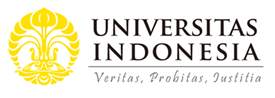 1000 HPK juga merupakan jendela kesempatan emas untuk mencegah dan menanggulangi stunting.

Karena di periode ini organ-organ tubuh masih dapat mengejar ketertinggalan pertumbuan dan perkembangan jika kondisi rendahnya asupan atau seringnya infeksi atau tidak optimalnya stimulasi segera diperbaiki.

Artinya dari yang awalnya menjauh dari kondisi normal yang sesuai standar akibat rendahnya asupan atau seringnya infeksi atau tidak optimalnya stimulasi, dapat dikembalikan mendekati normal kembali jika intervensinya dilakukan pada periode 1000 HPK.
Mengapa 1000 HPK penting?
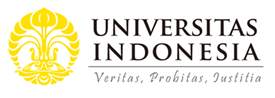 Esensi 1000 HPK.
Esensi plastisitas perkembangan: 
Suatu periode kritis dimana sebuah sistem masih plastis dan sensitif thd lingkungan, diikuti dg kehilangan plastisitas dan kapasitas fungsional yg tetap. Untuk kebanyakan organ dan sistem, periode kritis ini terjadi saat in utero.
Plastisitas perkembangan:
Fenomena dimana satu genotip dapat memberikan sejumlah status morfologis atau fisiologis yg berbeda sebagai respon thd perbedaan kondisi lingkungan selama proses perkembangan.
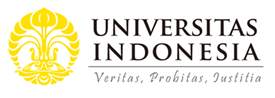 Bila periode ini tidak dilalui dengan baik, maka akibatnya terhadap kecerdasan dan kesehatan bersifat permanen, sulit untuk diperbaiki, dan berpengaruh terhadap dua generasi berikutnya

Akibatnya berjangka panjang:
Kecerdasan (kemampuan kognitif) rendah
Stunting
Risiko tinggi menderita PTM (Penyakit  Tidak Menular), a.l. Diabetes, P’ Jantung, Stroke,  dan Hipertensi
Bagaimana jika periode 1000 HPK tidak terlewati dg baik?
Dampak Jangka Pendek dan Jangka Panjang Akibat Gangguan Gizi Pada 1000 HPK
Dampak
Jangka Panjang
Dampak
Jangka Pendek
Perkembangan Otak
Kemampuan Kognitif/ KECERDASAN
Ibu Prahamil KURUS
Pertambahan Berat Badan Hamil
Gangguan Gizi pada Masa Janin dan Usia Dini
Pertumbuhan janin  (IUGR)
Stunting/
Pendek
Ibu Pendek
-Hipertensi
Diabetes
Obesitas
PJK
Stroke
Sumber :  Modifikasi  E Achadi dari Rajagopalan, S, Nutrition and challenges in the next decade, Food and Bulletin vol 24 no.3, 2003
Metabolic Programing
Dalam jangka panjang
Karena mengalami penurunan kecerdasan :
Kemampuan belajar yg lebih rendah
Prestasi sekolah yg tidak maksimal
Saat bekerja menjadi kurang produktif
Penghasilan pekerjaan yg lebih rendah
Karena mengalami penurunan metabolisme, :
Lebih berisiko mengalami Penyakit Tidak Menular (Penyakit jantung, Kencing Manis, Darah Tinggi, Stroke, dll)
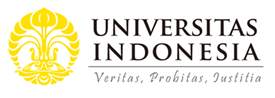 Bacaan
Achadi, E.A., dkk. Stunting dalam Achadi, E.A., dkk. Pencegahan Stunting, Pentingnya Peran 1000 Hari Pertama Kehidupan. PT. RajaGrafindo Perkasa. Jakarta
Terima 
Kasih
[Speaker Notes: Demikian penjelasan terkait komposisi ASI dan berikut adalah bahan bacaan yang dapat digunakan untuk memperdalam pembahasan terkait komposisi ASI. Terima kasih dan sampai jumpa di video yang lain.]
VIDEO BANTUAN DANA MATA KULIAH MOOCs DPASDP UI 2020

Copyright @ Universitas Indonesia 2020

Produksi S1 Gizi, Departemen Gizi Kesmas, FKM UI
[Speaker Notes: Saya juga mengucapkan terima kasih kepada DPASDP UI yang telah memberikan bantuan hibah pembuatan video pembelajaran ini.]